Top 10 Länder nach Anzahl neuer Fälle in den letzten 7 Tagen
35.523.518 Fälle 
1.042.398 Verstorbene (2,9%)
Quelle: ECDC, Stand: 06.10.2020
[Speaker Notes: Kolumbien und Großbritannien haben die Plätze getauscht]
7-Tages-Inzidenz pro 100.000 Einwohner
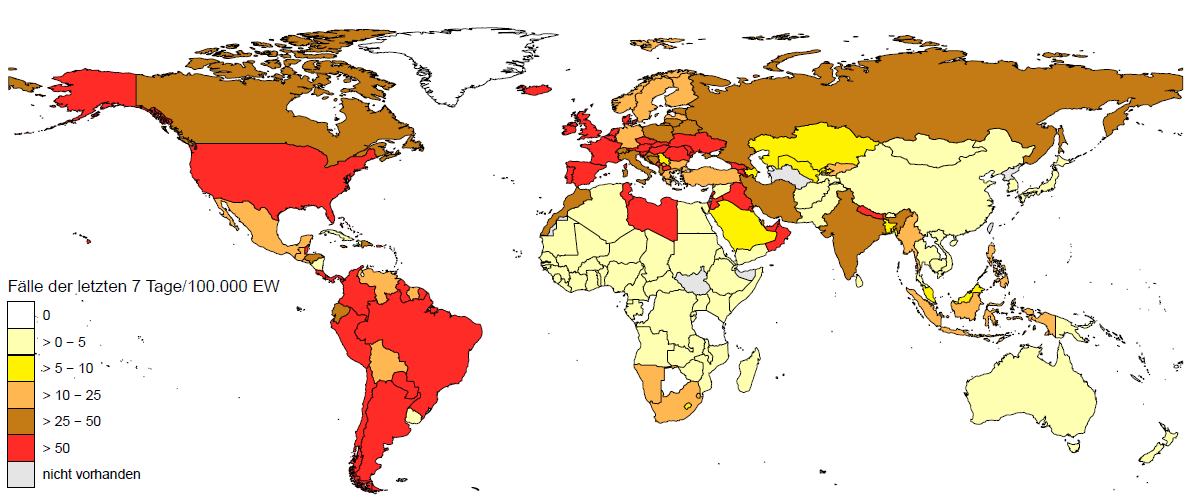 58 Länder/Territorien mit einer 7-Tages-Inzidenz > 50 Fälle / 100.000 Ew.
Europa (nicht EU/EWR/UK/CH)
Amerika
Afrika
Asien
Ozeanien
Quelle: ECDC, Stand: 06.10.2020
[Speaker Notes: Afrika: Tunesien nicht mehr auf Liste
Europa: 24 statt 23 Länder am Freitag, 8 statt 9 Nicht-EU-länder, San Marino nicht mehr auf Liste]
7-Tages-Inzidenz pro 100.000 Einwohner – EU/EWR/UK/CH
Europa (EU/EWR/UK/CH)
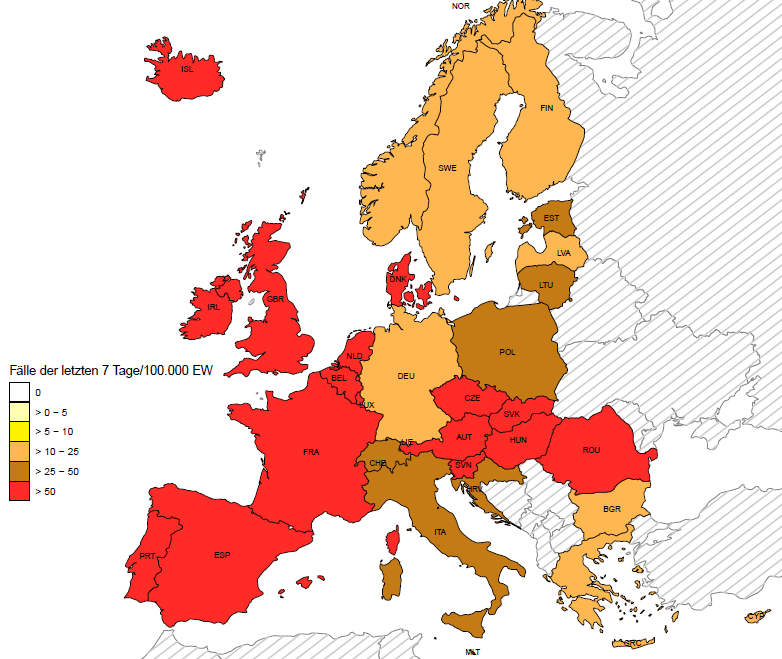 Quelle: ECDC, Stand: 06.10.2020
[Speaker Notes: 2 Länder mehr auf Liste: Slowenien und Portugal]
Zusammenfassung
Afrika: 
2,6 % der neuen Fälle und 3,0% der neuen Todesfälle (in den vergangenen 7T) 
Amerika: 
36 % der Fälle und 54 % der Todesfälle (in den vergangenen 7T)
Asien: 
37,3 % der Fälle und 30,5 % der Todesfälle (in den vergangenen 7T) 
Europa: 
24 % der Fälle und 12,4 % der Todesfälle (in den vergangenen 7T) 
Ozeanien: 
0,05 % der Fälle und 0,08 % der Todesfälle (in den vergangenen 7T)
Hintergrund
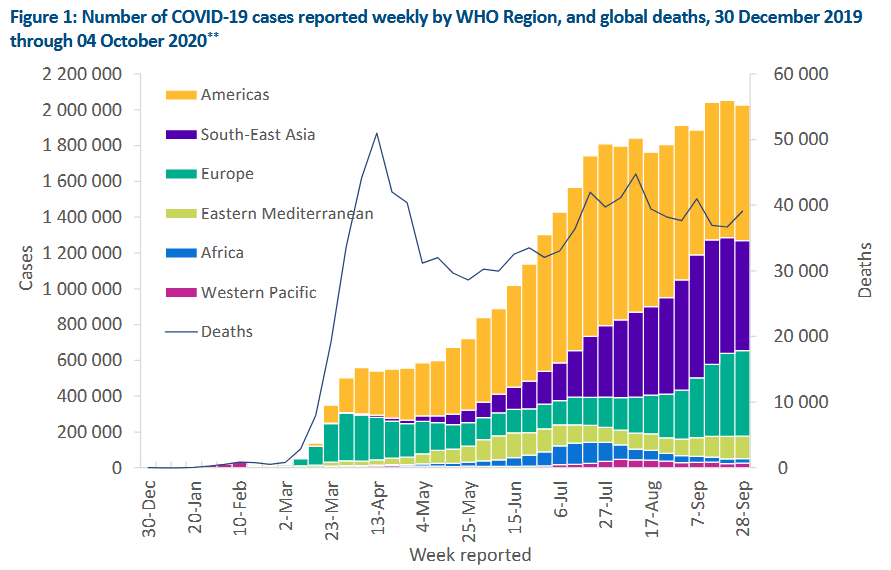 [Speaker Notes: https://www.who.int/docs/default-source/coronaviruse/situation-reports/20201005-weekly-epi-update-8.pdf]
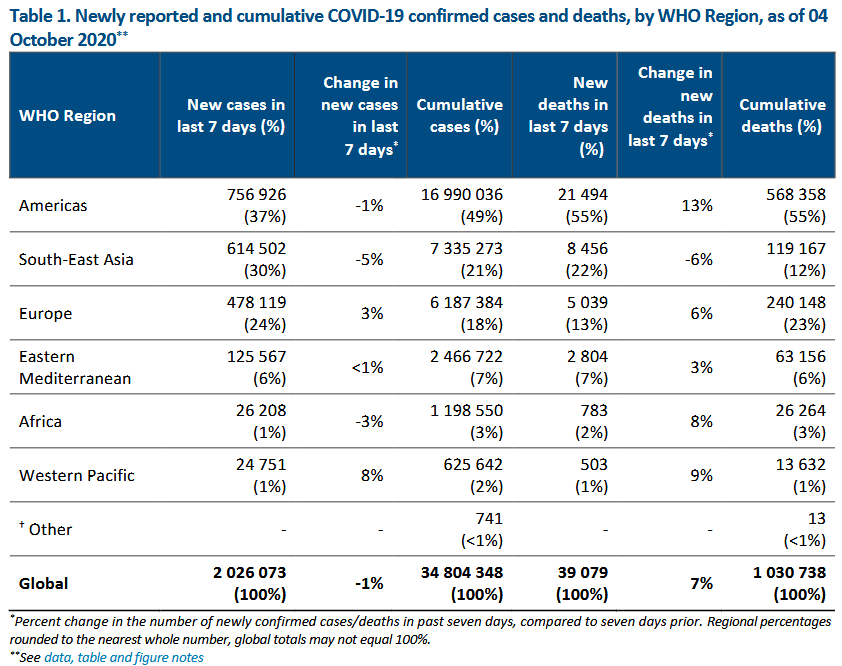 [Speaker Notes: https://www.who.int/docs/default-source/coronaviruse/situation-reports/20201005-weekly-epi-update-8.pdf]